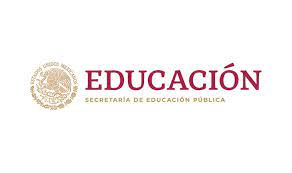 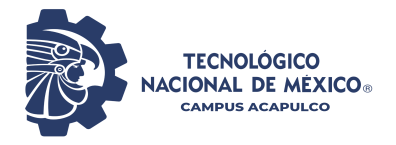 CATÁLOGO DE ACTIVIDADES COMPLEMENTARIAS
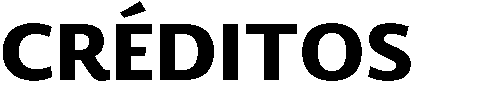 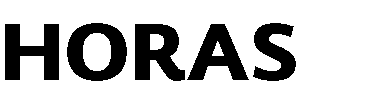 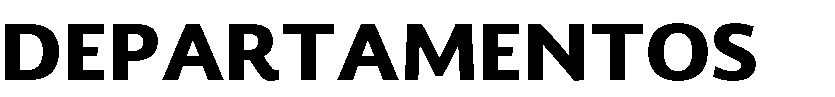 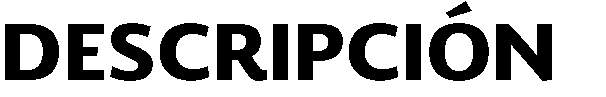 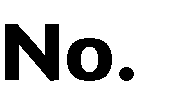 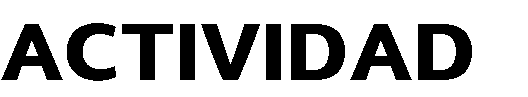 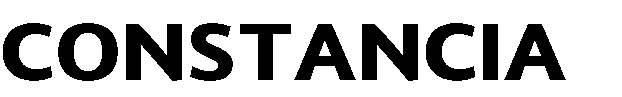 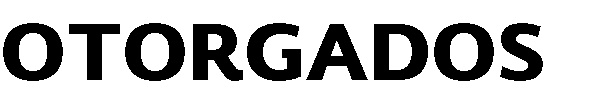 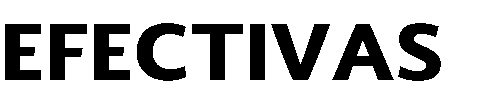 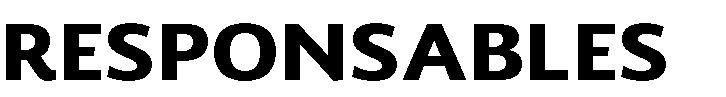 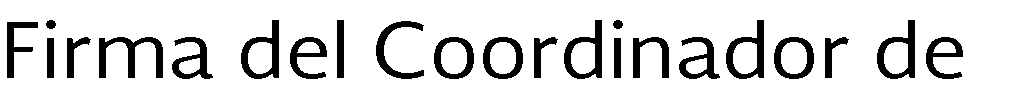 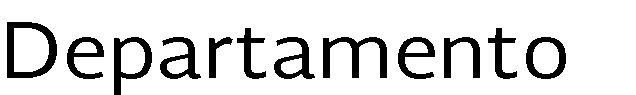 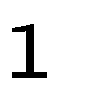 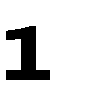 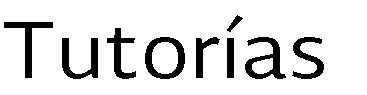 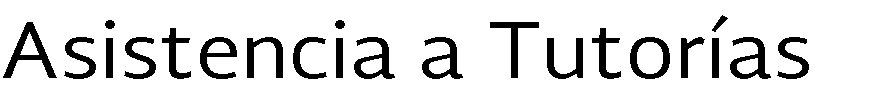 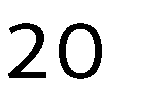 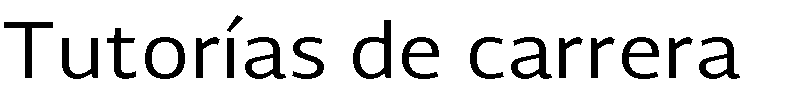 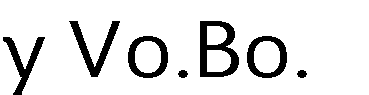 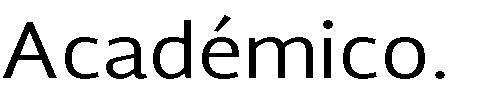 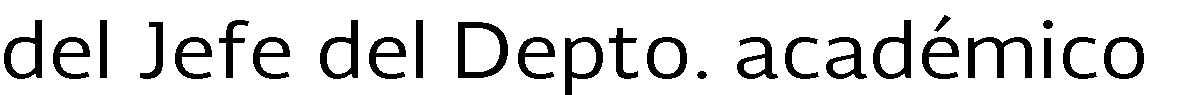 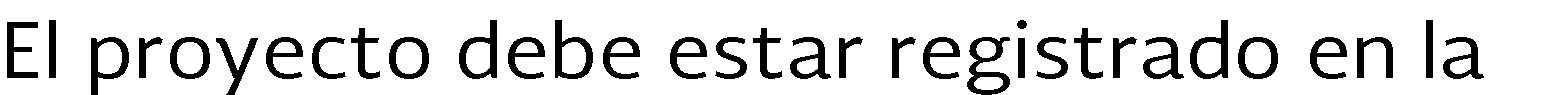 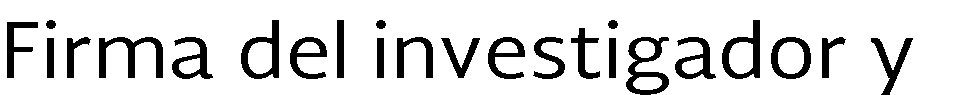 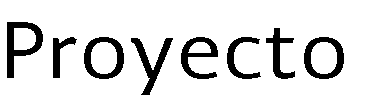 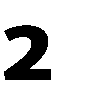 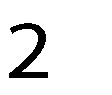 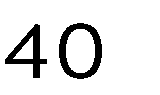 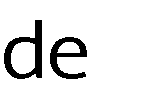 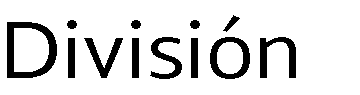 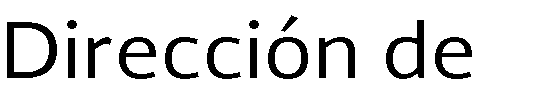 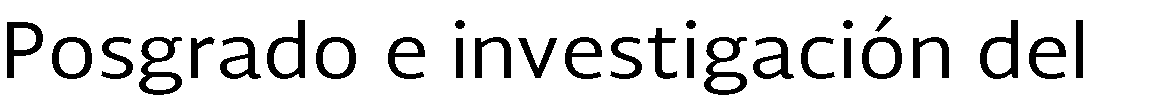 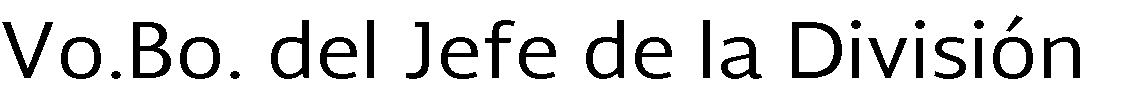 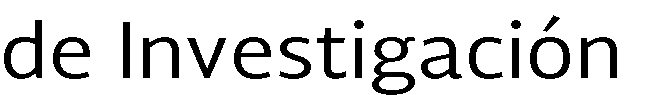 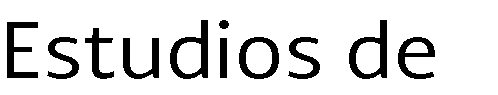 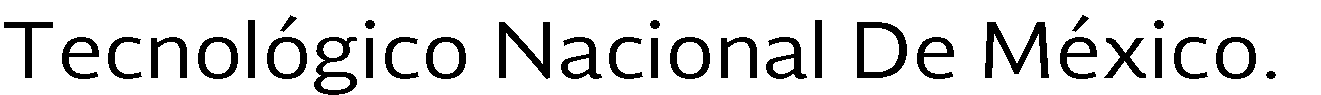 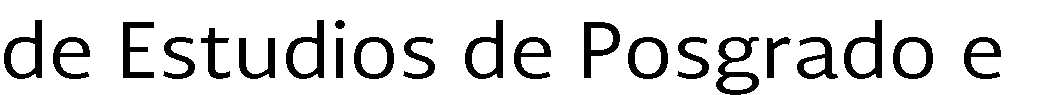 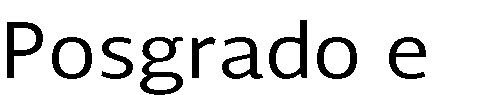 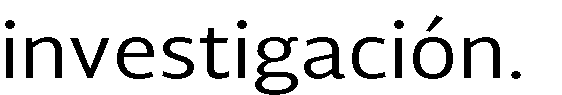 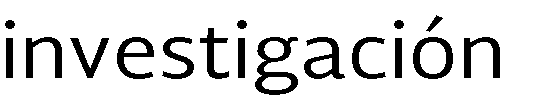 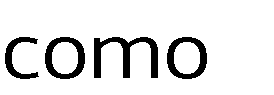 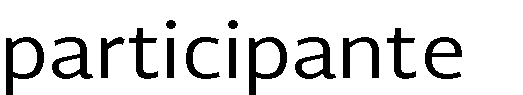 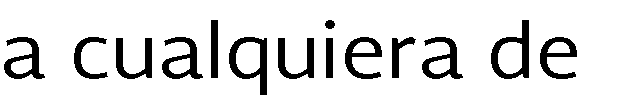 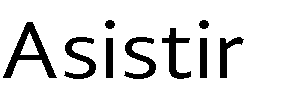 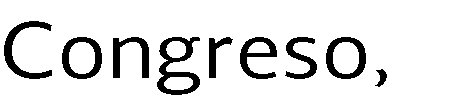 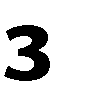 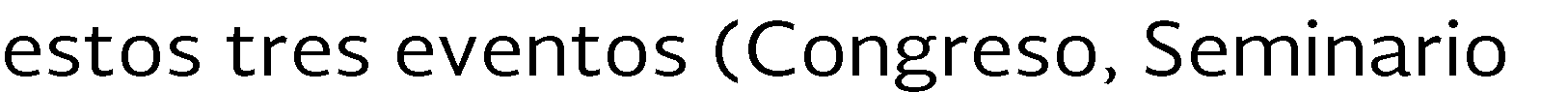 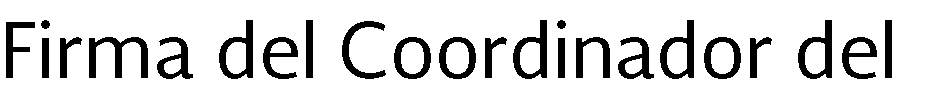 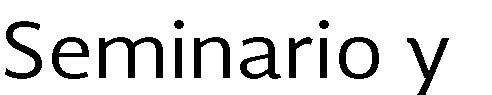 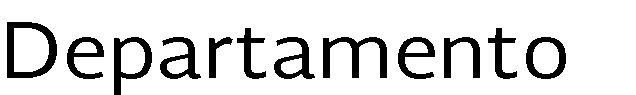 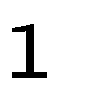 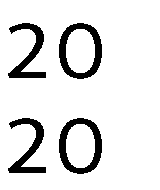 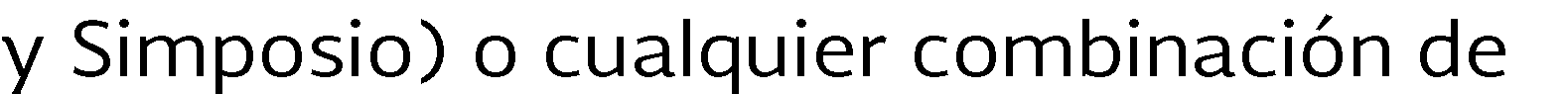 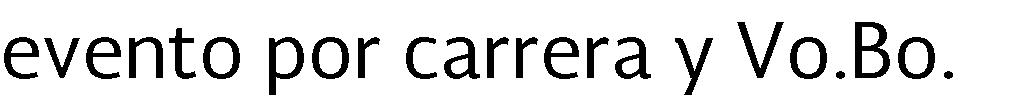 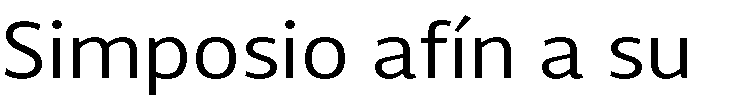 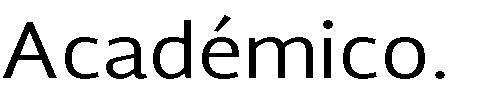 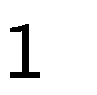 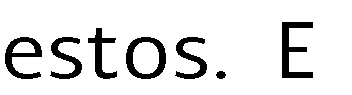 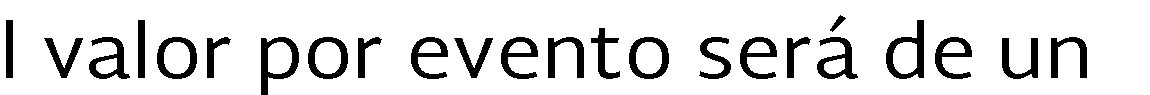 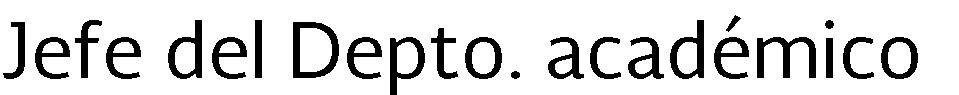 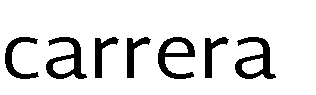 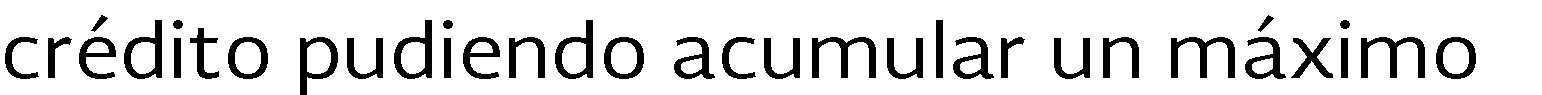 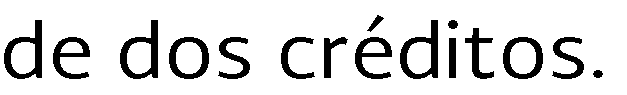 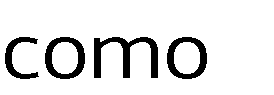 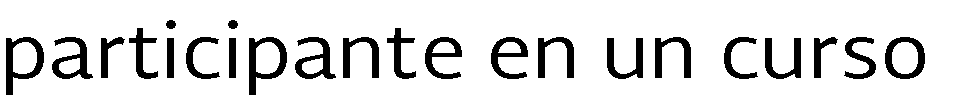 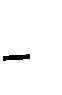 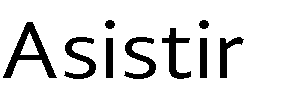 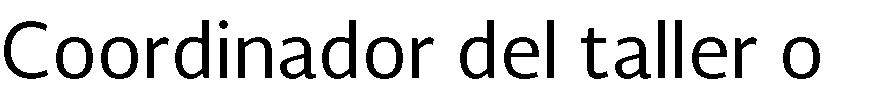 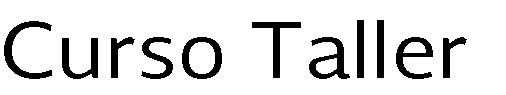 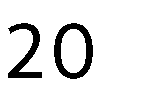 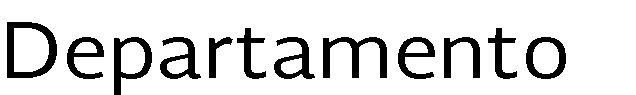 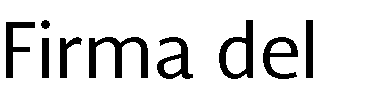 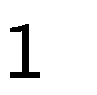 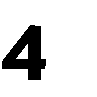 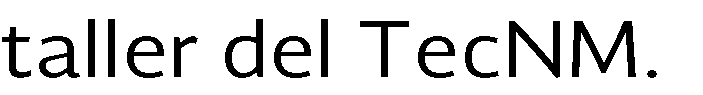 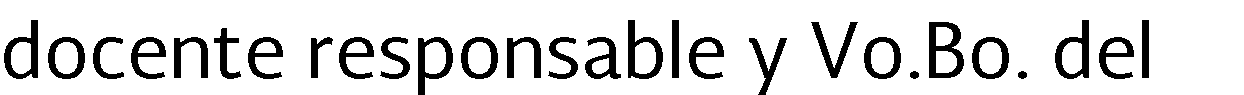 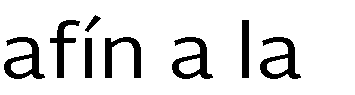 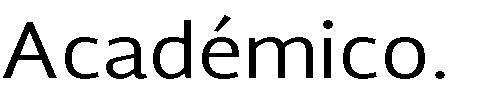 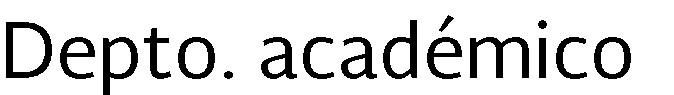 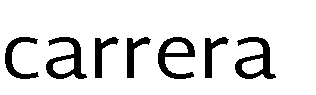 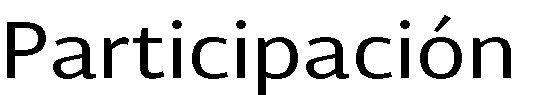 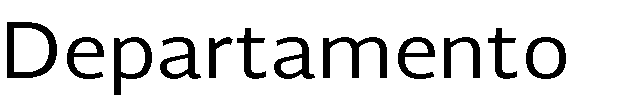 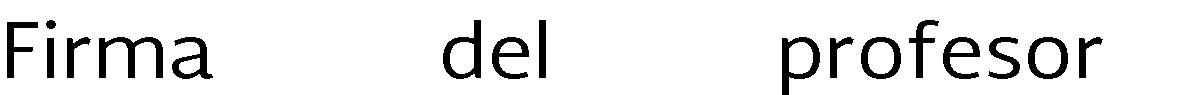 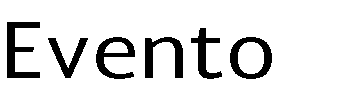 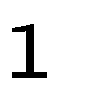 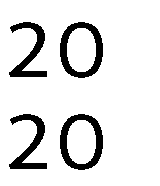 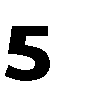 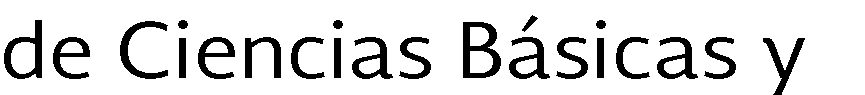 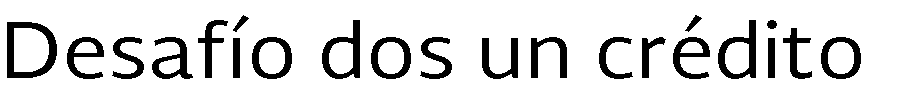 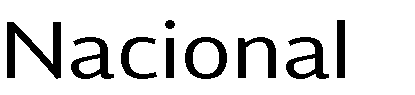 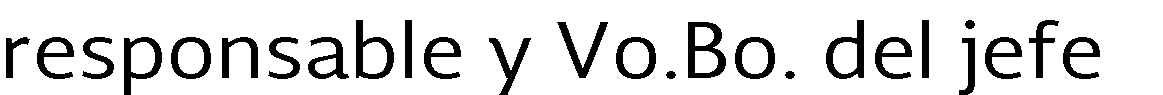 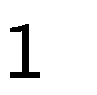 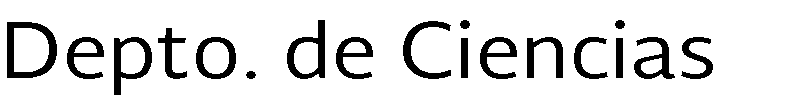 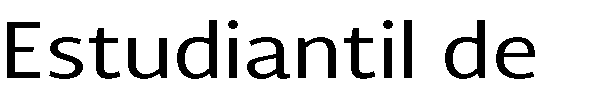 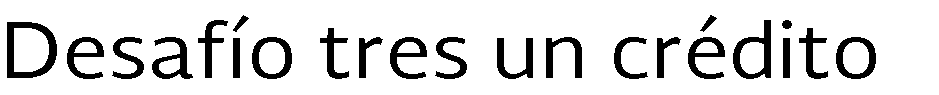 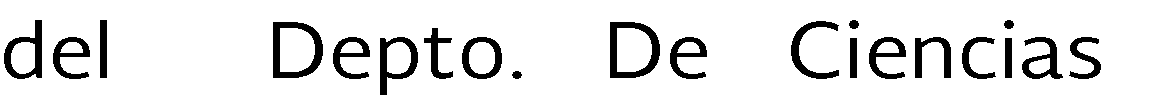 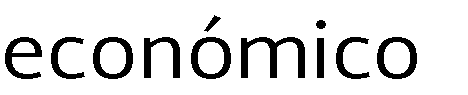 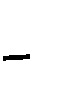 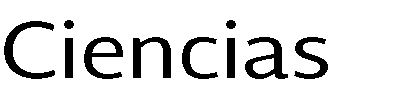 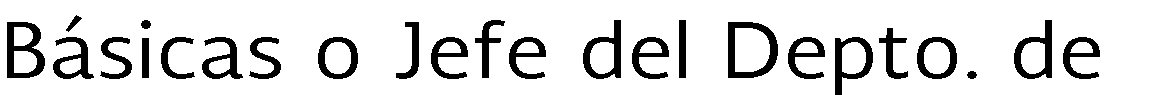 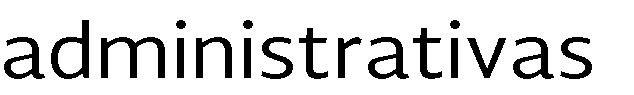 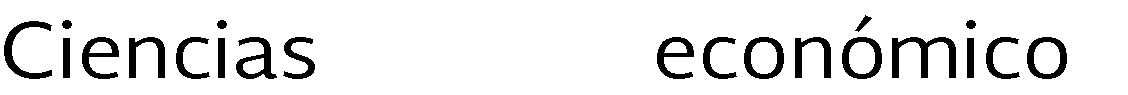 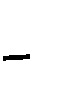 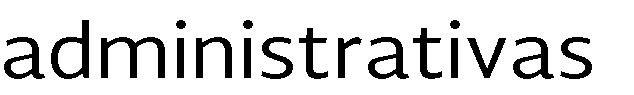 Página 1 de 4
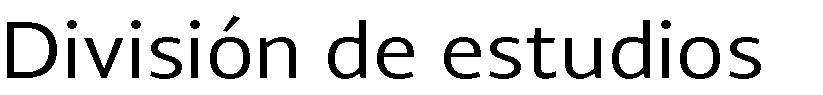 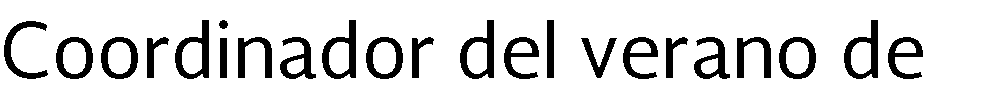 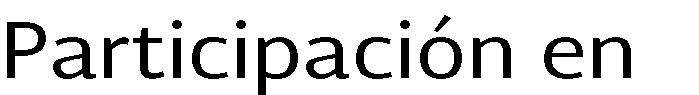 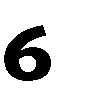 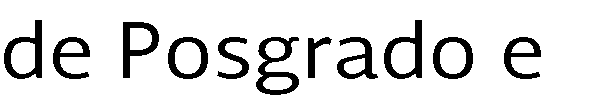 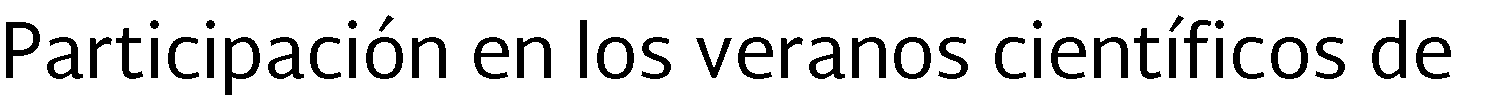 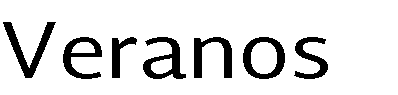 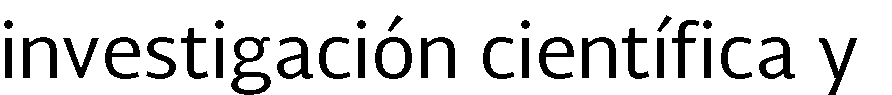 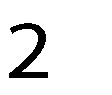 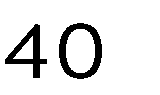 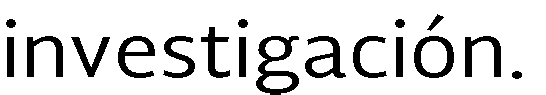 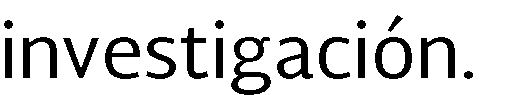 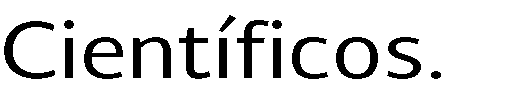 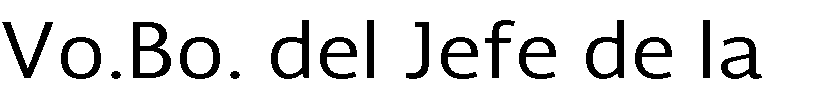 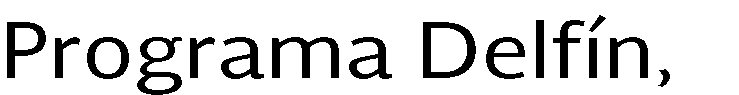 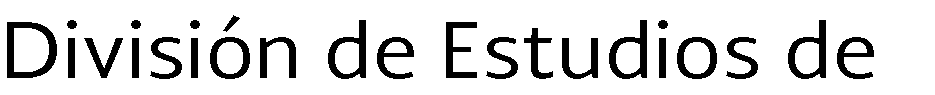 CENIDET, AMC
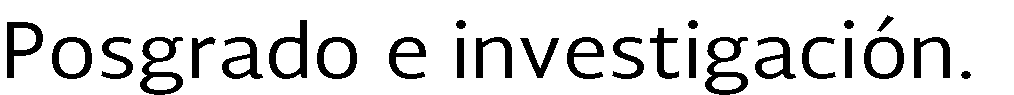 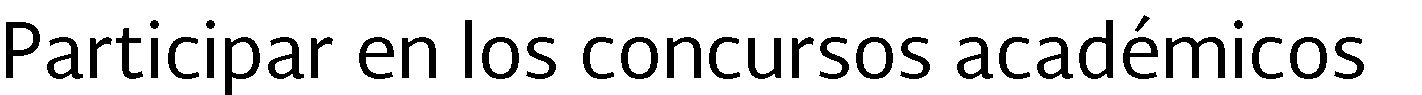 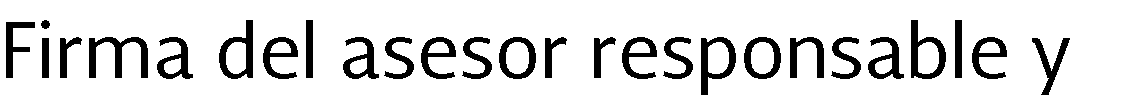 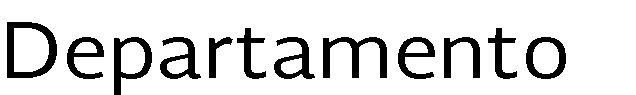 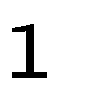 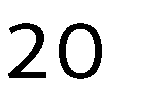 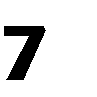 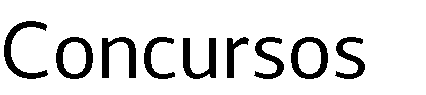 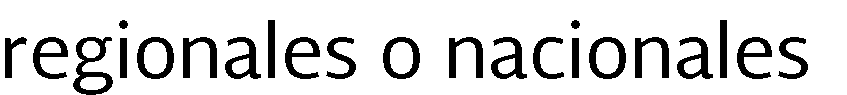 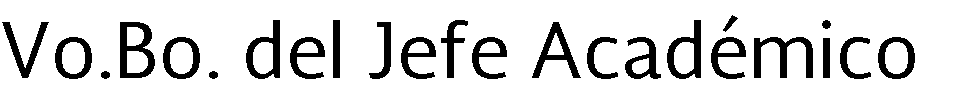 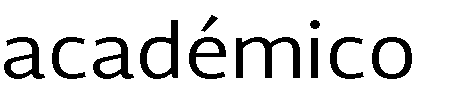 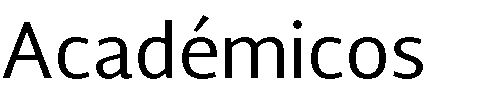 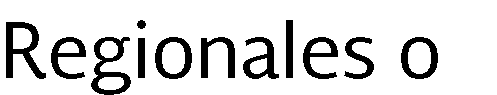 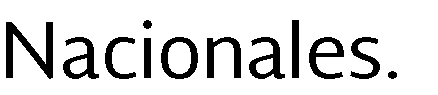 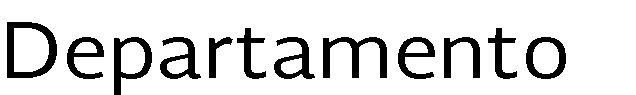 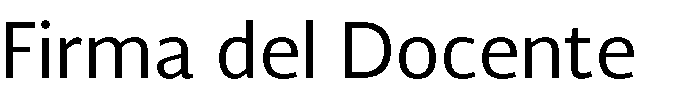 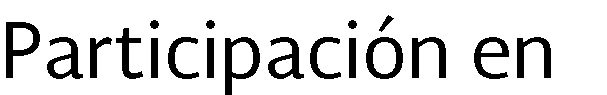 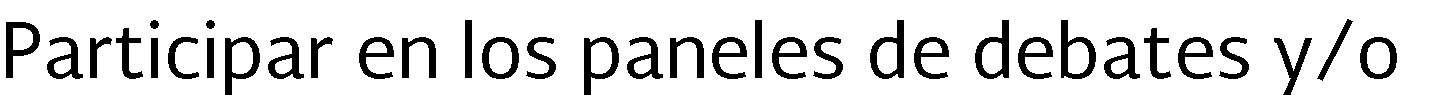 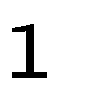 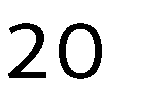 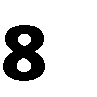 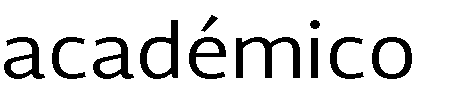 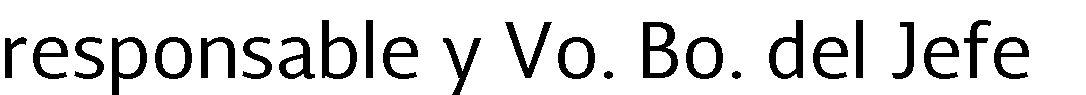 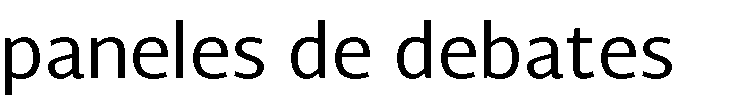 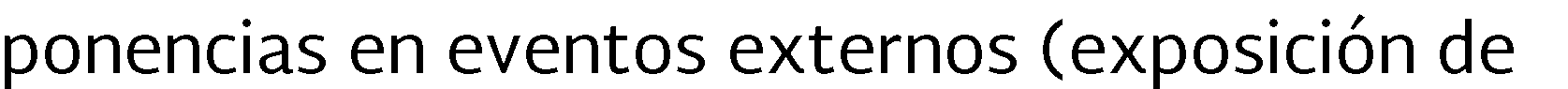 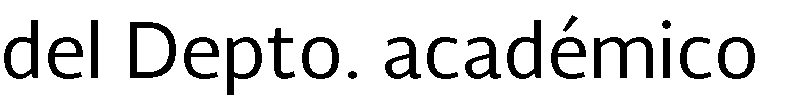 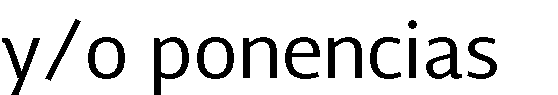 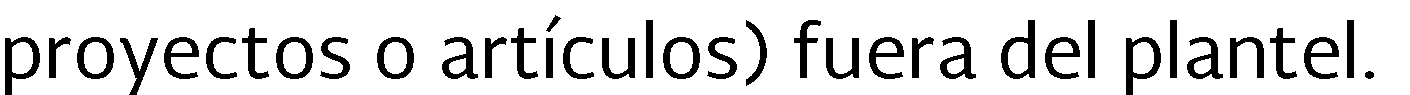 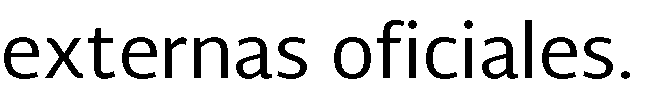 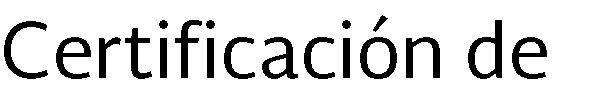 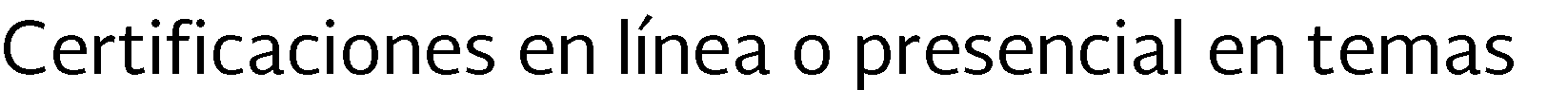 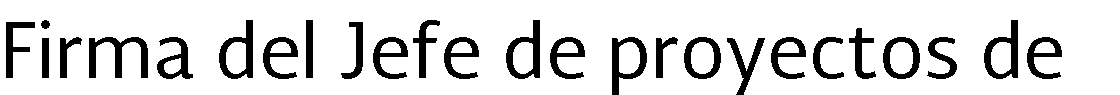 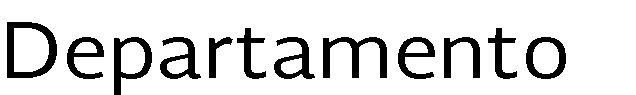 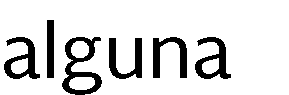 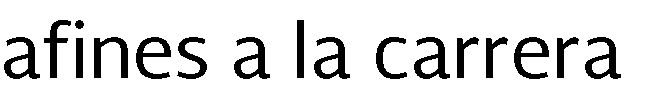 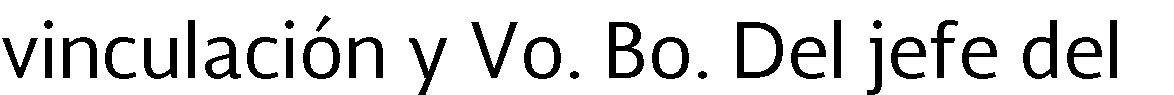 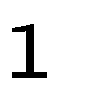 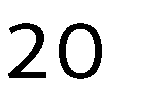 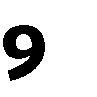 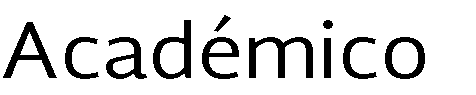 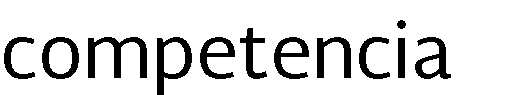 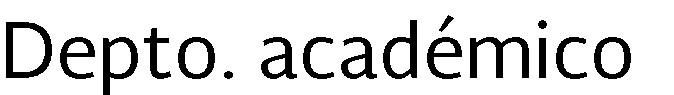 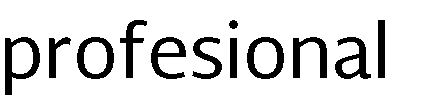 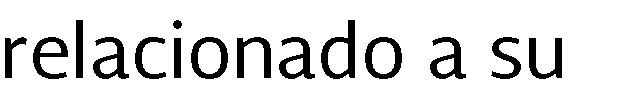 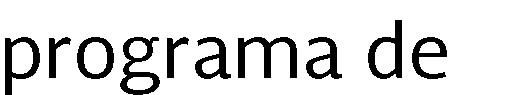 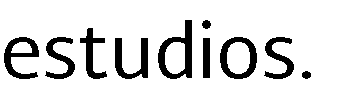 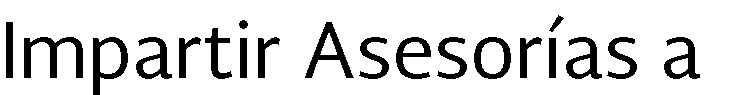 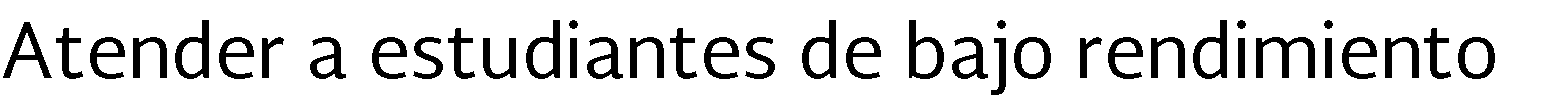 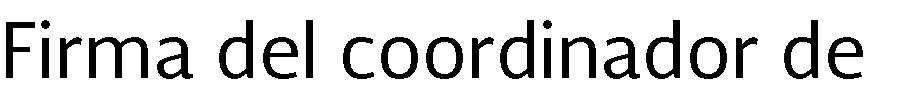 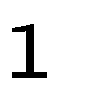 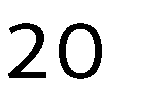 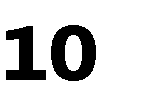 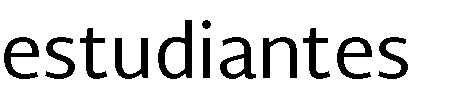 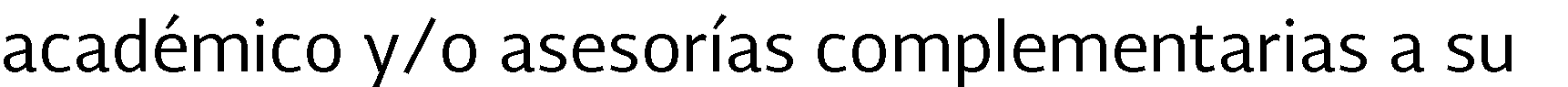 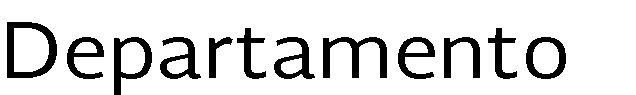 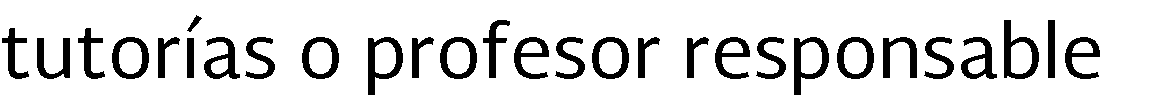 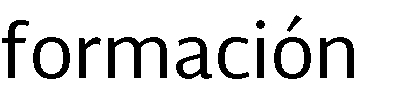 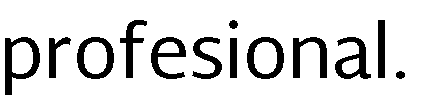 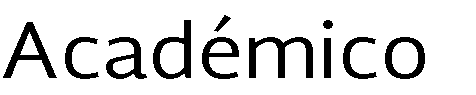 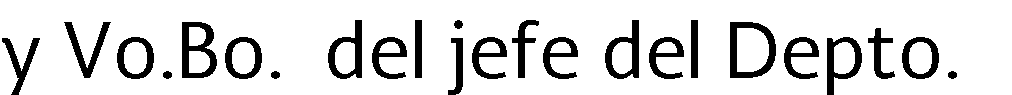 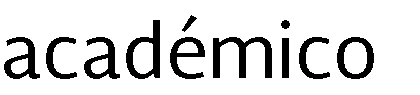 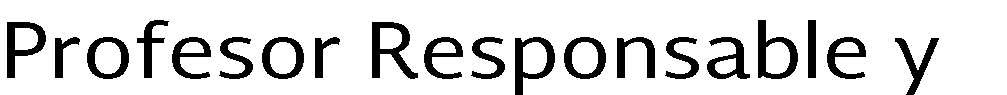 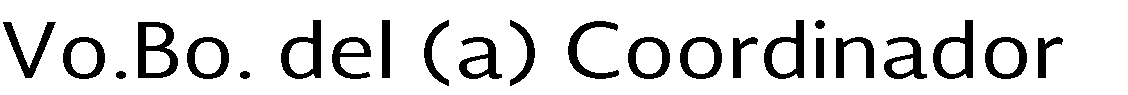 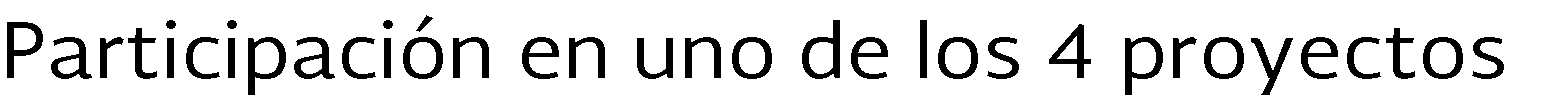 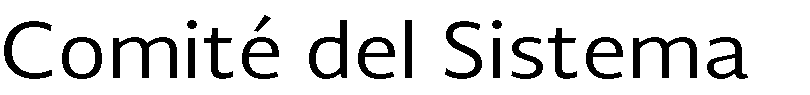 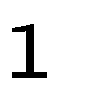 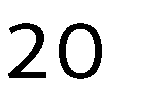 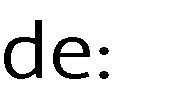 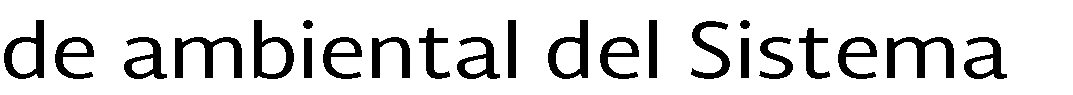 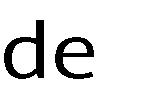 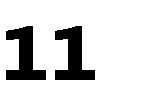 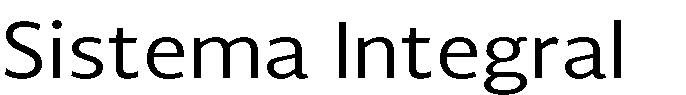 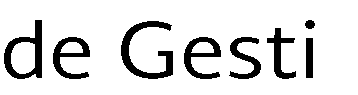 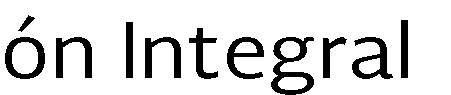 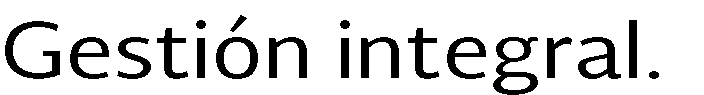 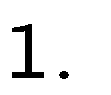 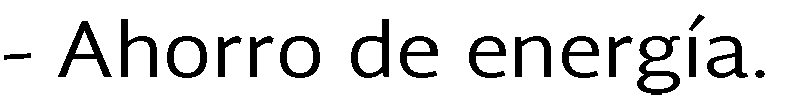 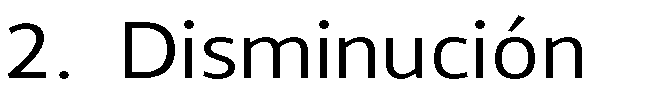 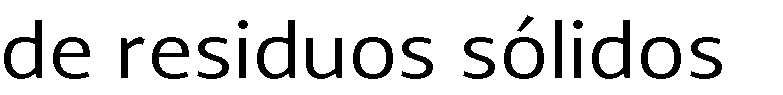 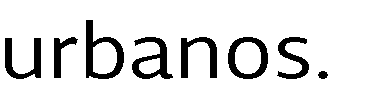 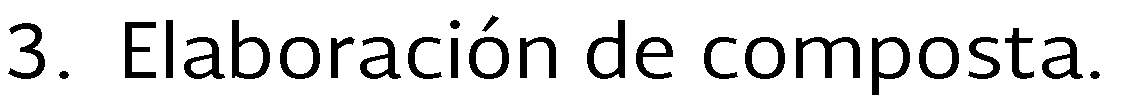 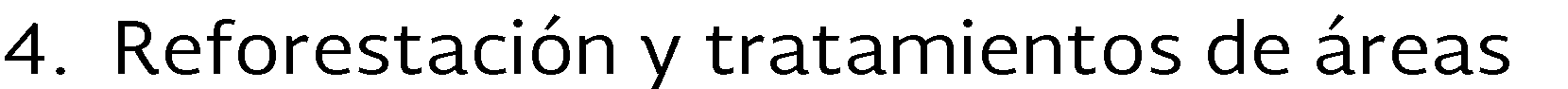 Página 2 de 4
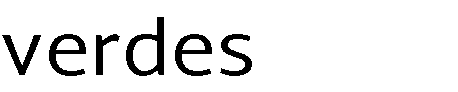 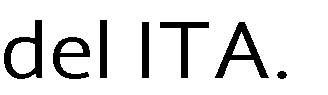 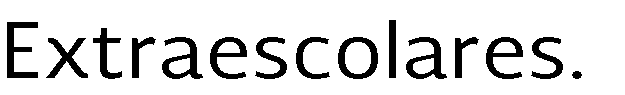 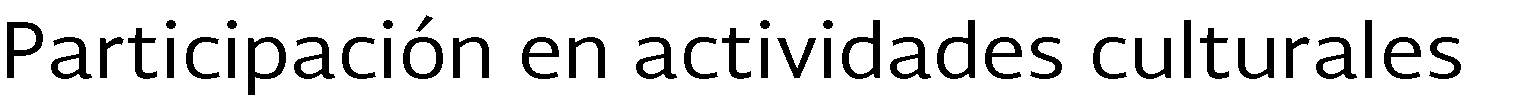 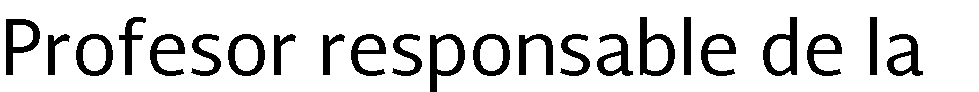 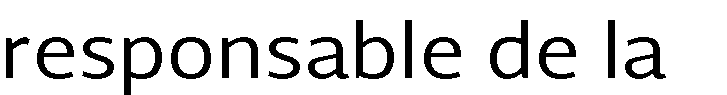 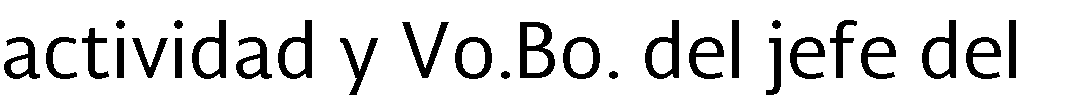 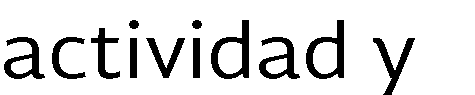 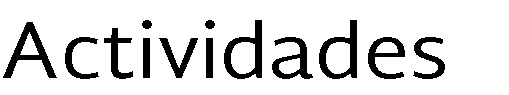 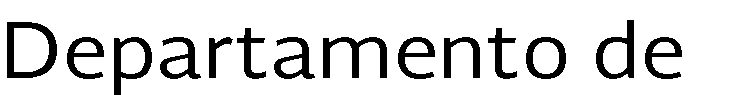 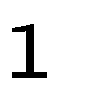 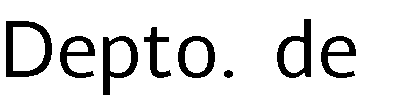 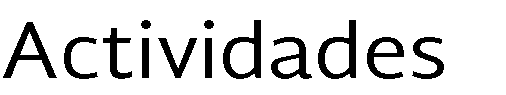 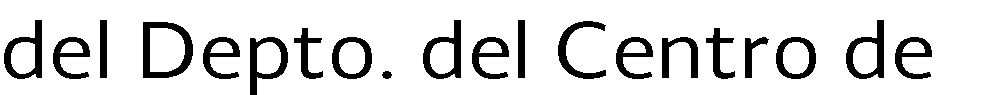 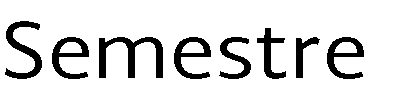 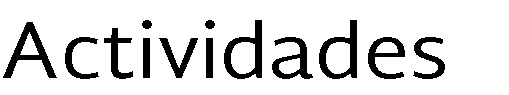 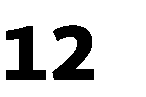 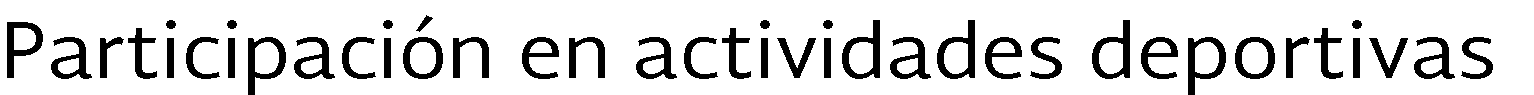 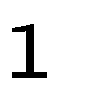 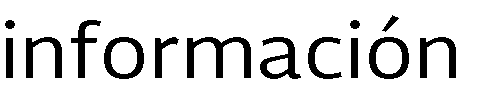 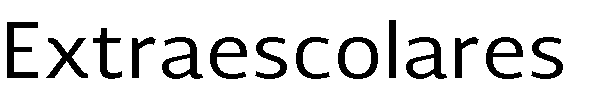 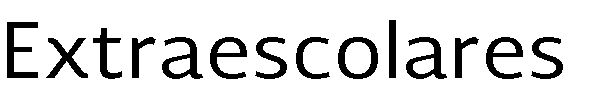 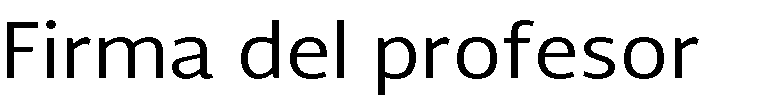 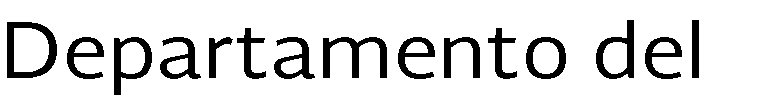 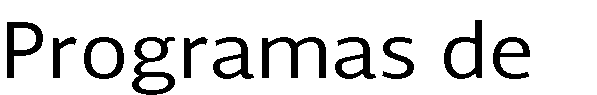 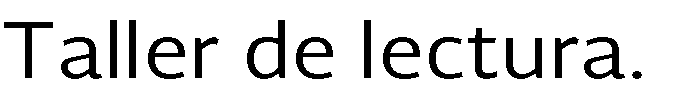 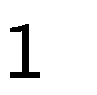 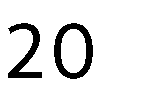 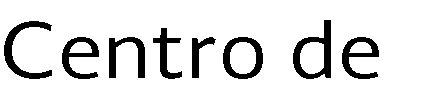 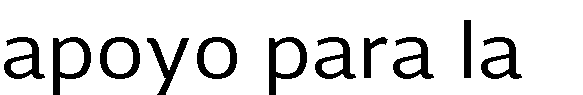 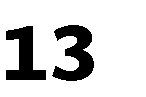 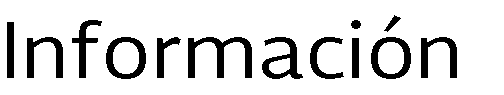 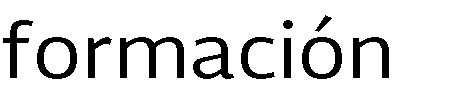 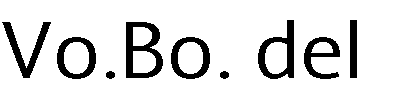 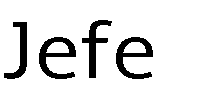 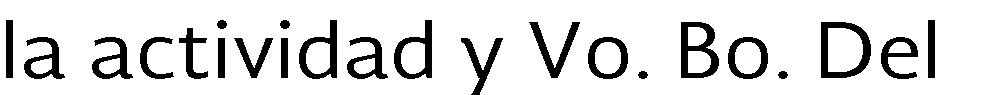 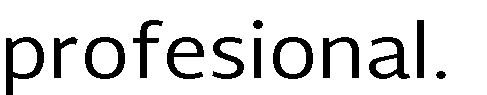 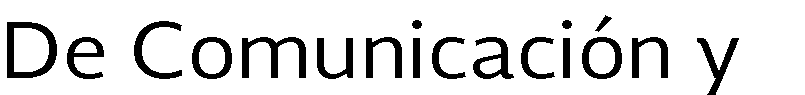 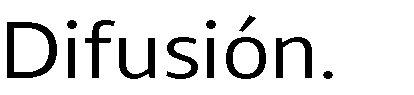 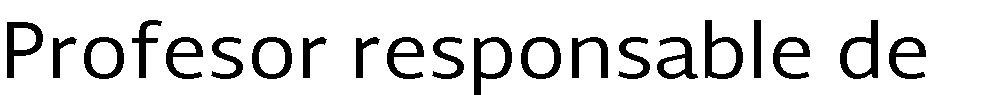 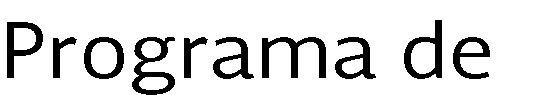 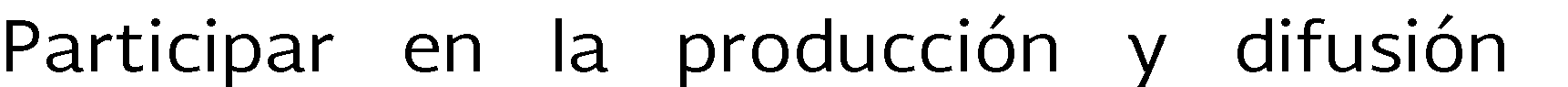 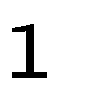 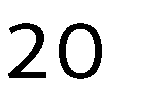 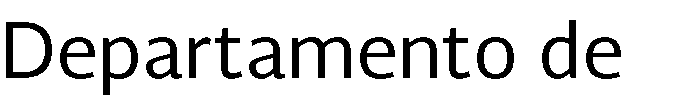 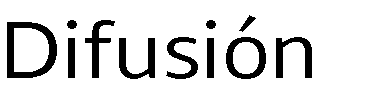 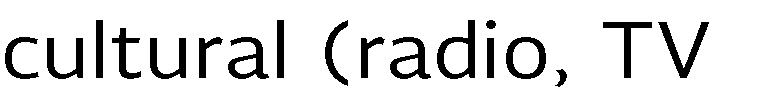 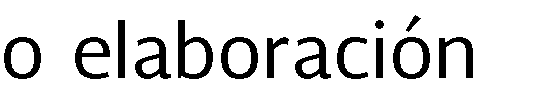 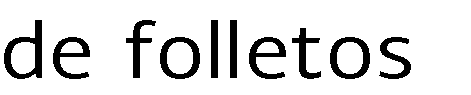 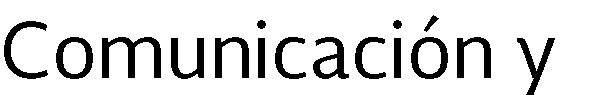 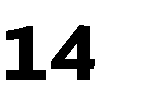 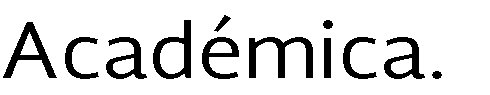 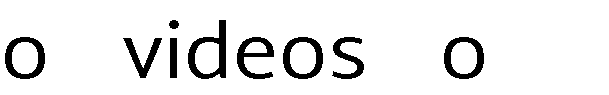 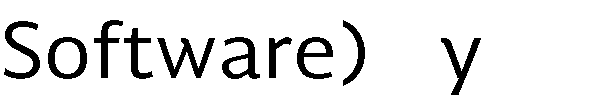 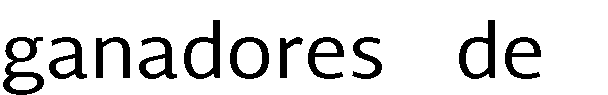 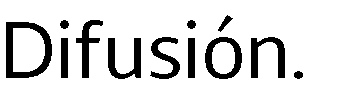 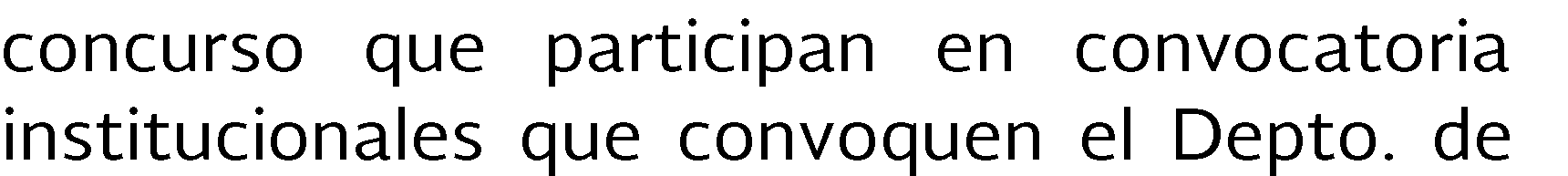 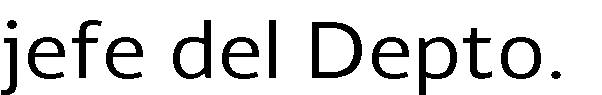 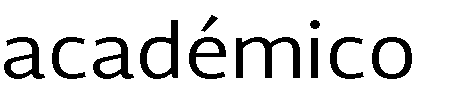 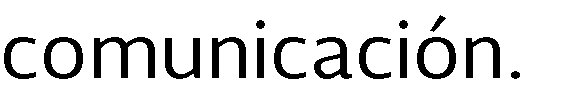 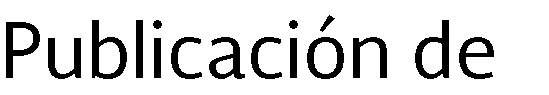 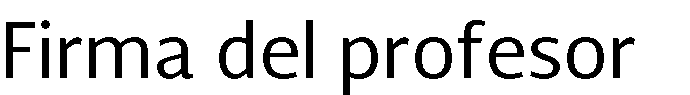 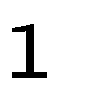 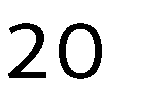 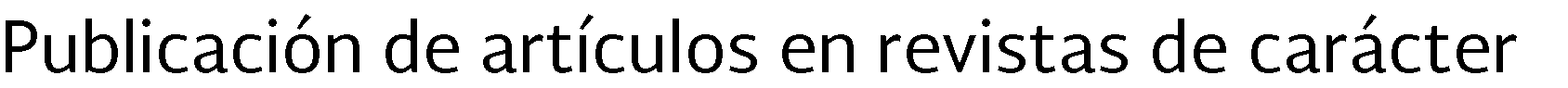 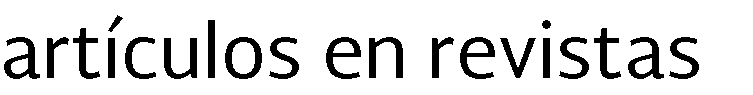 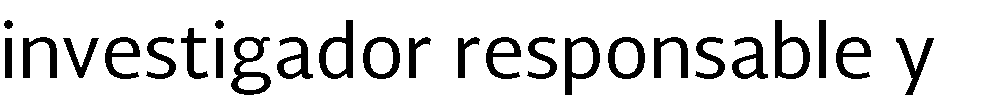 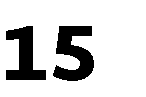 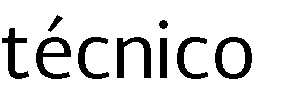 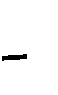 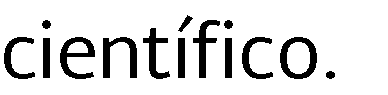 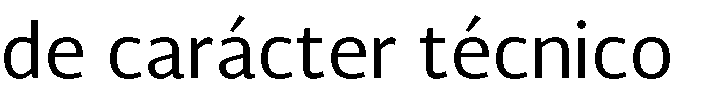 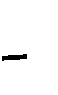 InnovaTecNM
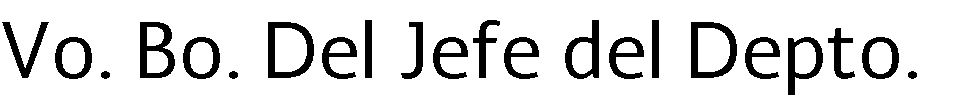 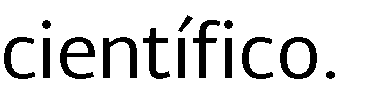 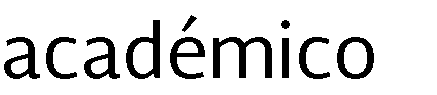 Participar en el evento InnovaTecNM  y se toará 
en cuenta siempre y cando sea seleccionado 
para las siguientes etapas: para participar en la etapa Regional y etapa Nacional
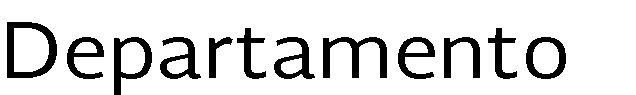 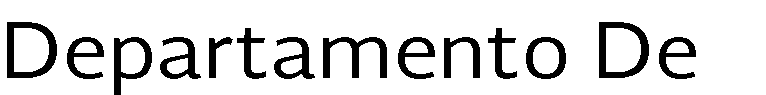 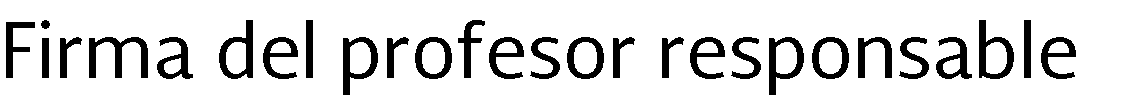 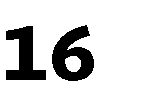 Participar en Cursos Mooc´sean  temas afines a su carrera
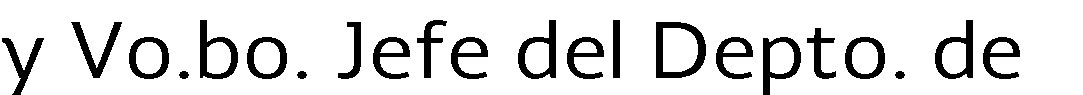 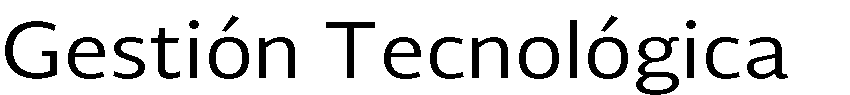 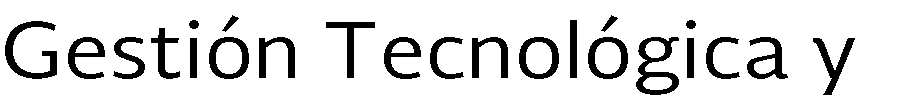 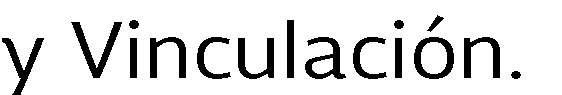 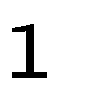 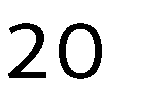 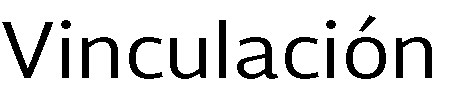 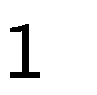 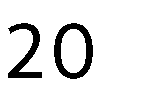 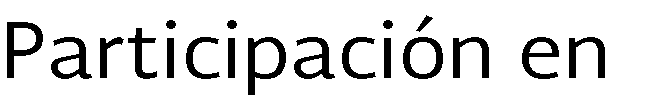 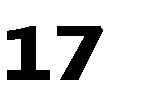 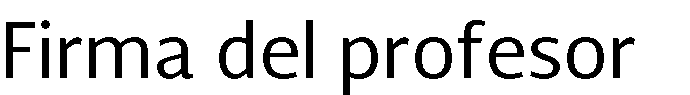 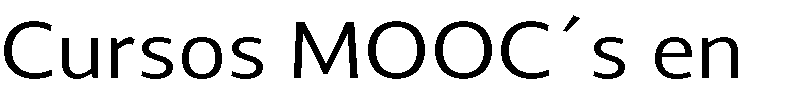 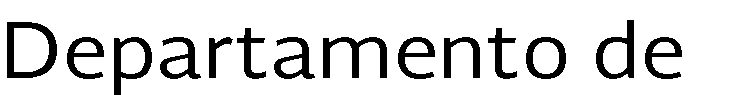 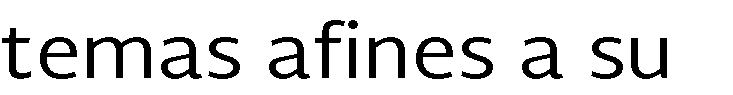 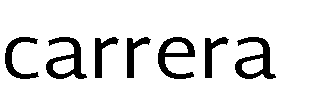 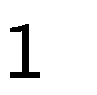 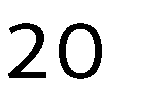 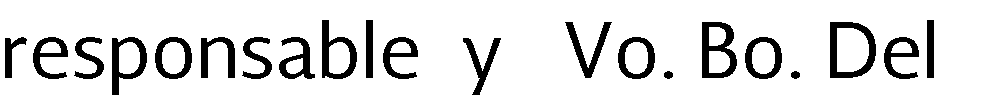 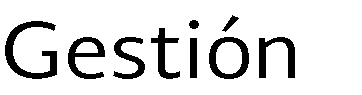 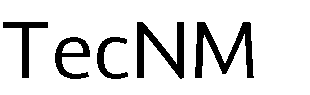 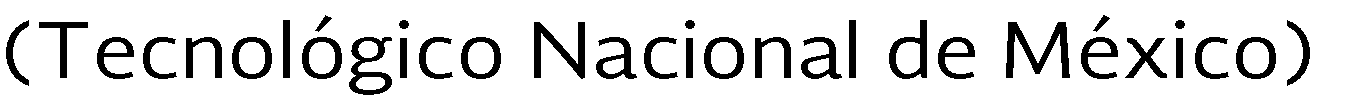 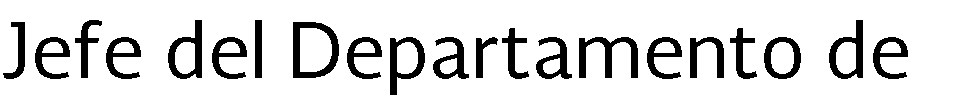 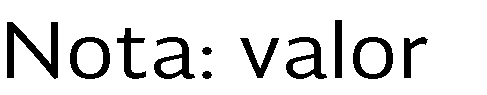 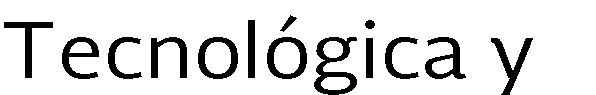 Página 3 de 4
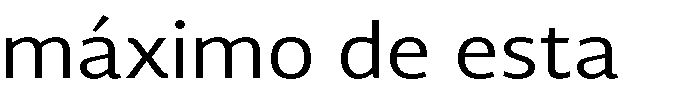 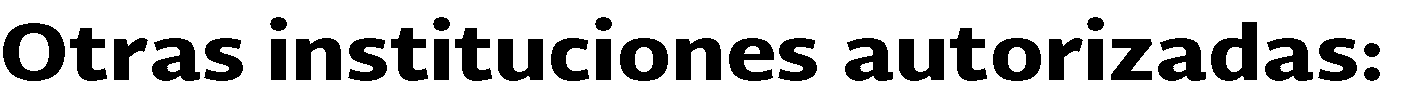 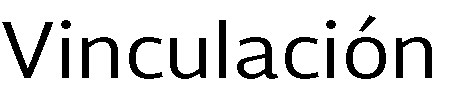 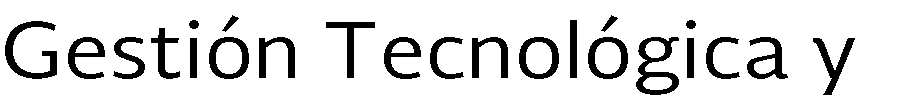 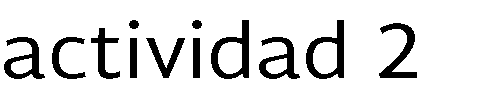 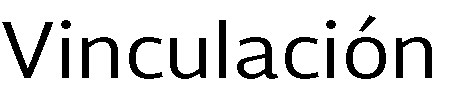 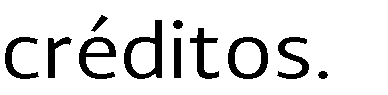 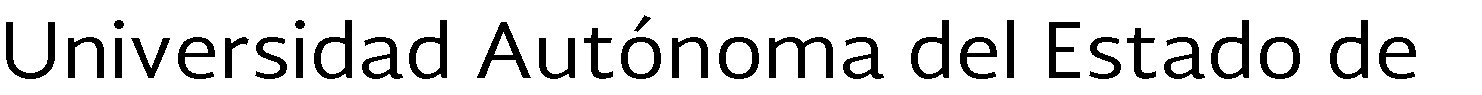 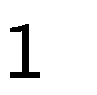 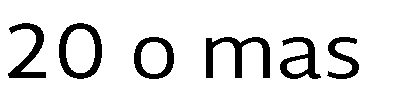 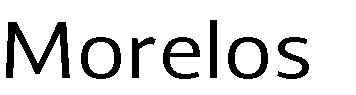 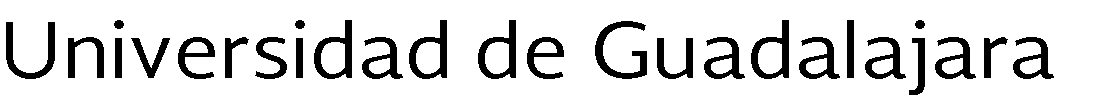 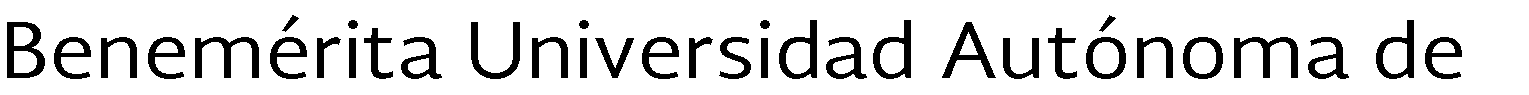 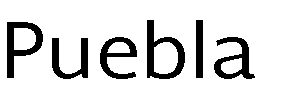 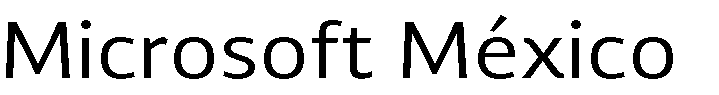 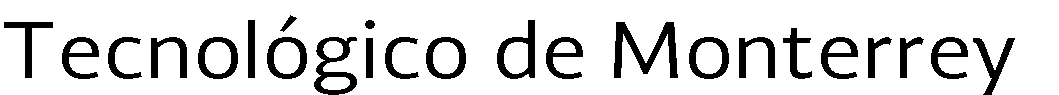 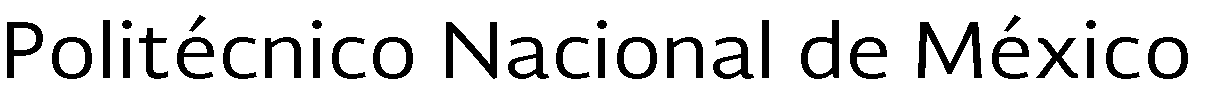 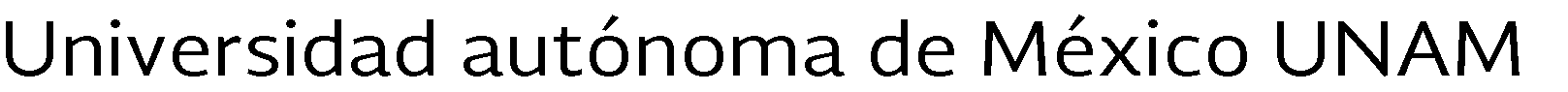 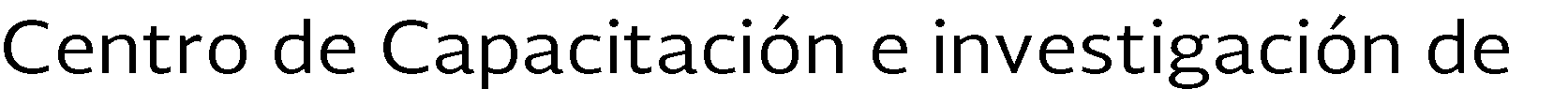 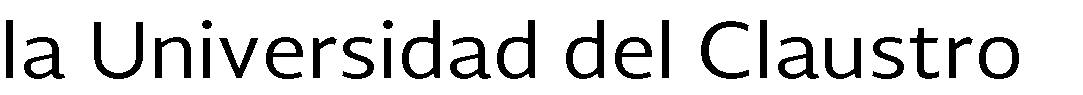 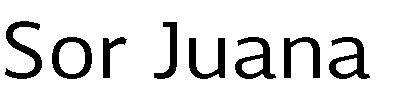 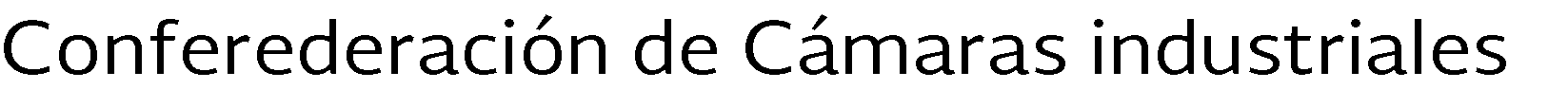 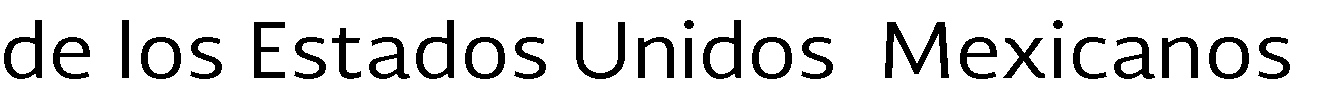 Google México
Minuta 5/2023 Comité Académico
Página 4 de 4